MIS2502: Data and Analytics
Review for Exam 3
Leila Hosseini
Overview
Date/Time: Monday, Dec 5, 
                           9:00 am – 9:50 am (50 minutes)

Multiple-choice and short-answer questions
Closed-book, closed-note
Please bring your calculator
Coverage
Check the Exam 3 Study Guide
Data Mining and Data Analytics Techniques
Using Python and Jupyter
Decision Tree Analysis
Cluster Analysis
Association Rules
Not every item on this list may be on the exam, and there may be items on the exam not on this list.
Study Materials
Lecture slides
In-class activities
Assignments
How data mining differs from other analysis
[Speaker Notes: In terms of data mining, we more focus on the future / what will happen in the future/why it is happening]
When to use which analysis? (Decision Trees, Clustering, and Association Rules)
When someone gets an A in this class, what other classes do they get an A in?
What predicts whether a company will go bankrupt?
If someone upgrades to an iPhone, do they also buy a new case?
Which presidential candidate will win the election?
Can we group our website visitors into types based on their online behaviors?
Can we identify different product markets based on customer demographics?
Association Rules
Decision Trees
Association Rules
Decision Trees
Clustering
Clustering
[Speaker Notes: Based on each situation which technique should we use

A – association between classes
D – observation(companies) 
A – iphone (ante)]
Using Python
The role of packages in Python

Basic syntax for Python, for example:
Variable assignment (e.g. NUM_CLUSTERS = 5)
Identify functions versus variables 
     (e.g. kmeans() is a function, kmeans is a variable)
Identify how to access a variable (column) from a dataset (table)  (e.g. teamData['Runs'] )
[Speaker Notes: Packages provides functionality thatis not covered by r and rstudio

Assignment operator
Assign the results from the function

This is a way we can access specific column]
Decision Tree Analysis
Outcome variable: Discrete/Categorical





Interpreting decision tree output
Probability of purchase?
Who are most/least likely to buy?
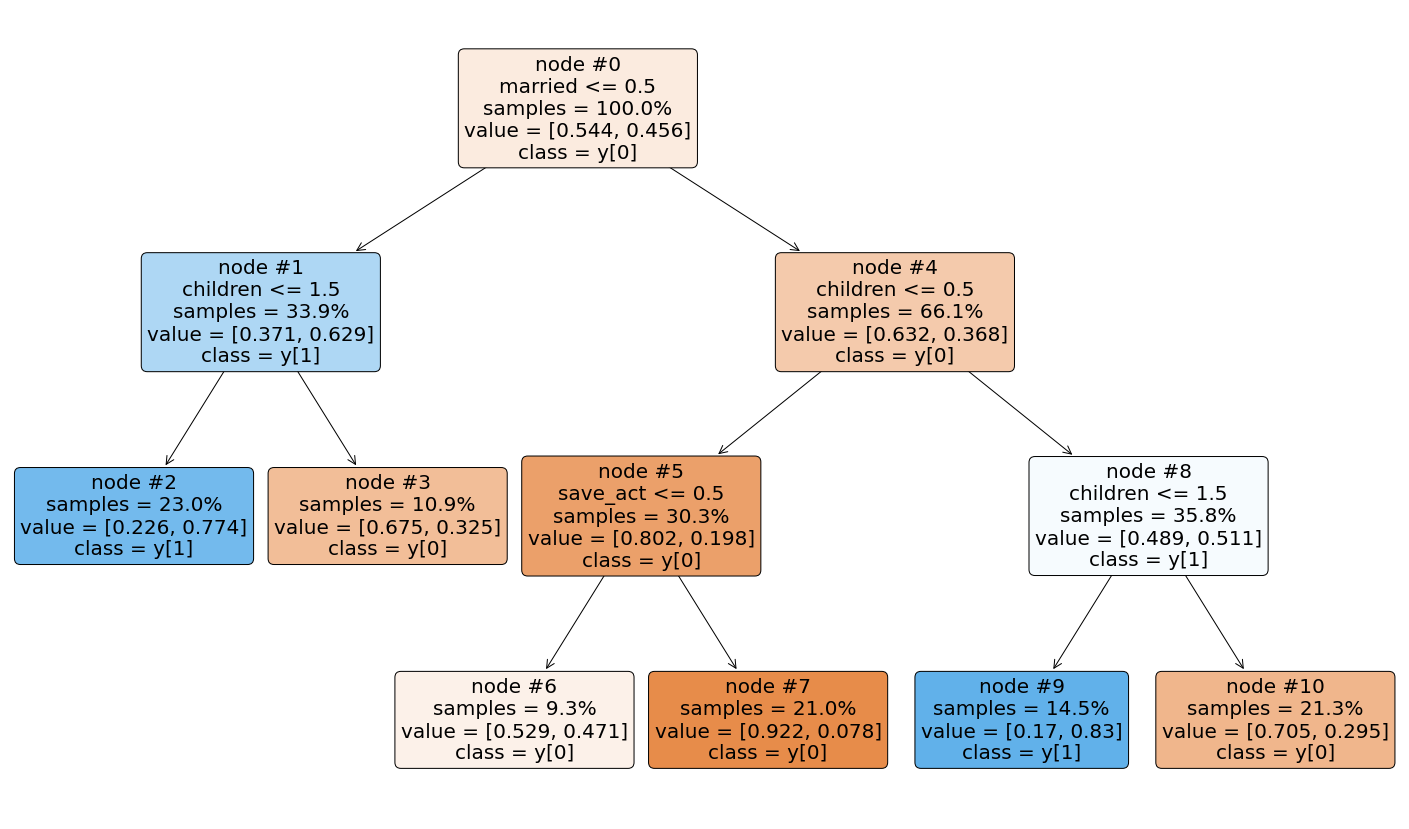 Decision Tree Analysis
What are the pros and cons with a complex tree?


How would minimum split affect the tree?
MINIMUMSPLIT: the minimum number of observations that must exist in a node in order for a split to be attempted
Pros: Better accuracy
Cons: hard to interpret, overfitting
more complex tree
Smaller MINIMUMSPLIT →
Classification Accuracy
Error rate? 
	
Correct classification rate?
(190+45) /5000= 0.047 (4.7%)
(1-0.047) = 0.953 (95.3%)
Cluster Analysis
Interpret output from a cluster analysis
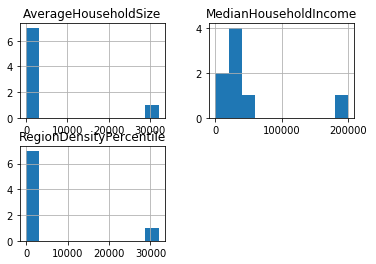 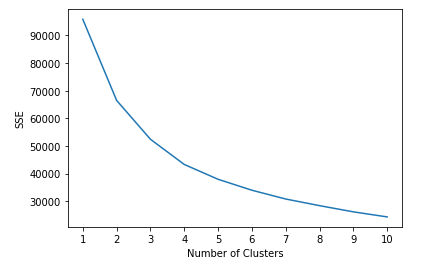 Cohesion and Separation
Cohesion
Higher withinss = Lower cohesion (BAD)
High withinss means that elements within cluster are far away from each other

Separation
Higher betweenss  = Higher separation(GOOD)
High betweenss means that different clusters are far away from each other
What happens to those statistics as the number of clusters increases?
Higher cohesion (Good)
Lower separation (Bad)
withinss error (cohesion)
Cohesion and Separation
Interpret withinss (cohesion) and betweensss (separation)
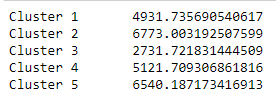 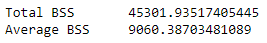 total betweensss error
average betweensss error (separation)
Standardized (Normalized) Data
Interpret standardized cluster means for each input variable
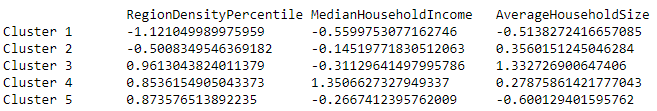 For standardized values, “0” is the average value for that variable.
For Cluster 5:
average RegionDensityPercentile >0  higher than the population average
average MedianHouseholdIncome, and AverageHouseholdSize <0  lower than the population average
Association Rules
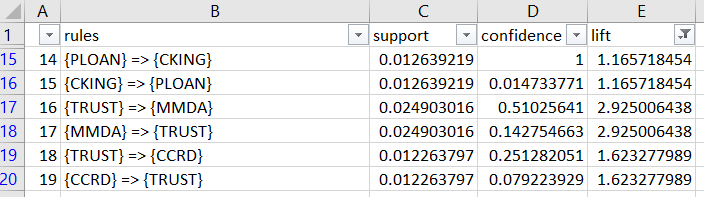 These two formulas will be provided
But you need to know how to compute support
Compute Support, confidence, and lift
Basket	Items
1	Coke, Pop-Tarts, Donuts 
2	Cheerios, Coke, Donuts, Napkins
3	Waffles, Cheerios, Coke, Napkins
4	Bread, Milk, Coke, Napkins
5	Coffee, Bread, Waffles
6	Coke, Bread, Pop-Tarts
7	Milk, Waffles, Pop-Tarts
8	Coke, Pop-Tarts, Donuts, Napkins
{Coke, Pop-Tarts} {Donuts}  has both higher lift and confidence
Which rule has the stronger association?

Consider: 
a customer with coke in the shopping cart.
a customer with coke and pop-tarts in the shopping cart. 

Who do you think is more likely to buy donuts?
The second one, with a higher lift
Compute Support, confidence, and lift
What is the lift for the rule {Potato Chips}  {Krusty-O’s}?

Are people who bought Potato Chips more likely than chance to buy Krusty-O’s too?
They appear in the same basket less often than what you’d expect by chance (i.e., Lift < 1).
Association Rules
What does Lift > 1 mean? Would you take action on such a rule?


What about Lift < 1?


What about Lift = 1?
The occurrence of X  Y together is more likely than what you would expect by random chance (positive association)
The occurrence of X  Y together is less likely than what you would expect  by random chance (negative association)
The occurrence of X  Y together is the same as random chance (no apparent association. X and Y are independent of each other)
Association Rules
Can you have high confidence and low lift?
When both X and Y are popular….
You get high confidence
But low lift
When both X and Y are popular, you’d almost expect them to show up in the same baskets by chance !
Good luck!